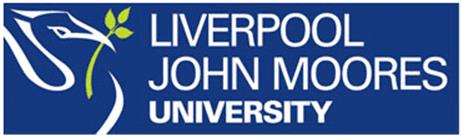 Faculty of Science3rd Annual Learning, Teaching and Assessment Development EventThursday 5th January 2017Analysis Tools in EducationWelcome: Phil Denton, Associate Dean (Education)
1
Feedback from last year’s event
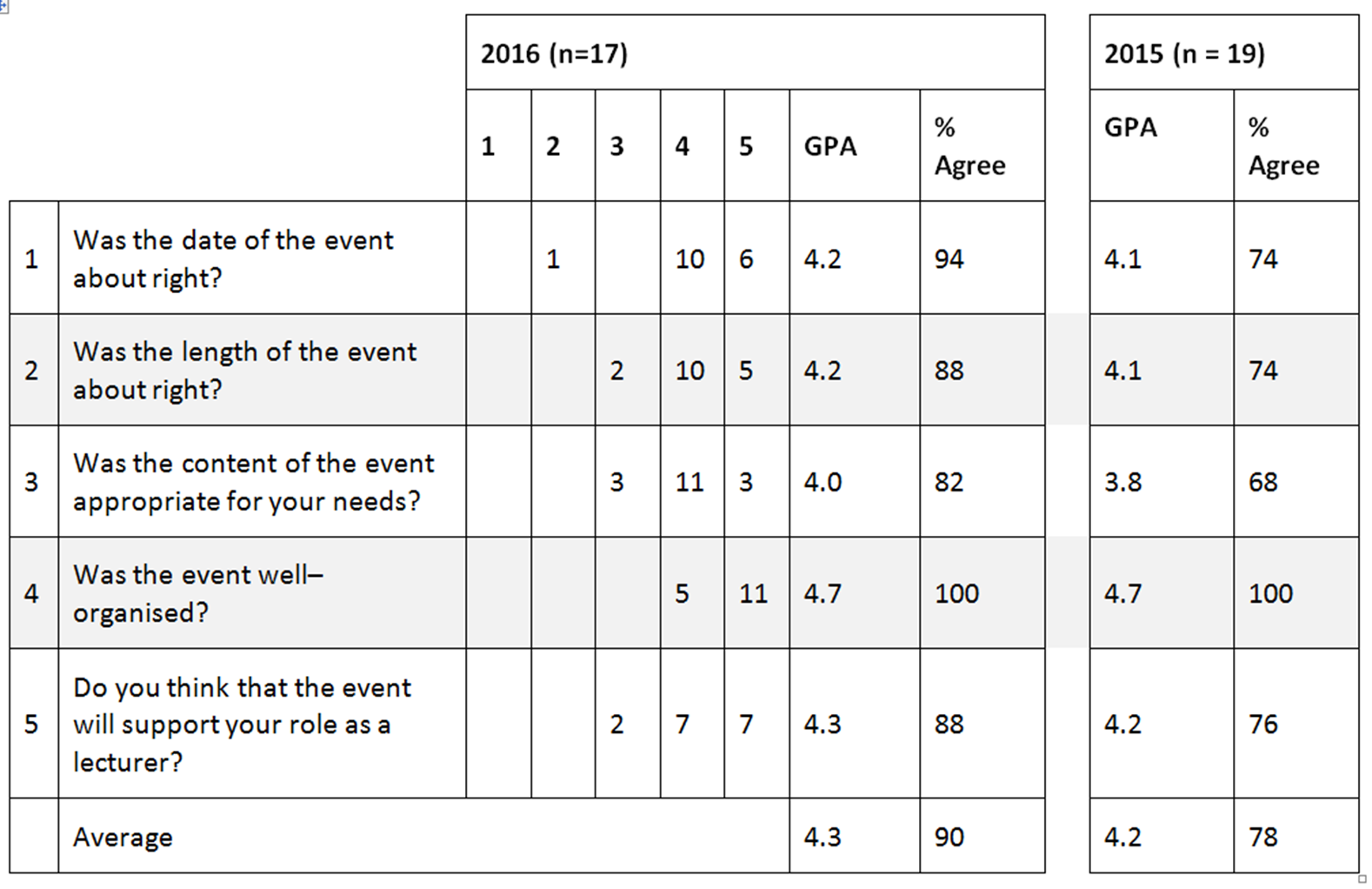 2
Feedback from last year’s event
Provide more opportunities for discussion.
Over-arching themes/changes coming up.
Interactivity after lunch.
‘How to’ guides (step-by-step), not just outcomes.
Hidden (little-known) parts of Blackboard.
Food was excellent.
Very good – lunch was lovely.
Great lunch!
3
2017 Activities
Teaching Observation:  19 out of 116 observation completed to date
Abstract: The LTA Newsletter of the Faculty of Science
Textwall
Printing student names on lab coats
Student photographs in Outlook
Presentation Clickers
Samson UB1 Microphones for use with Panopto
4
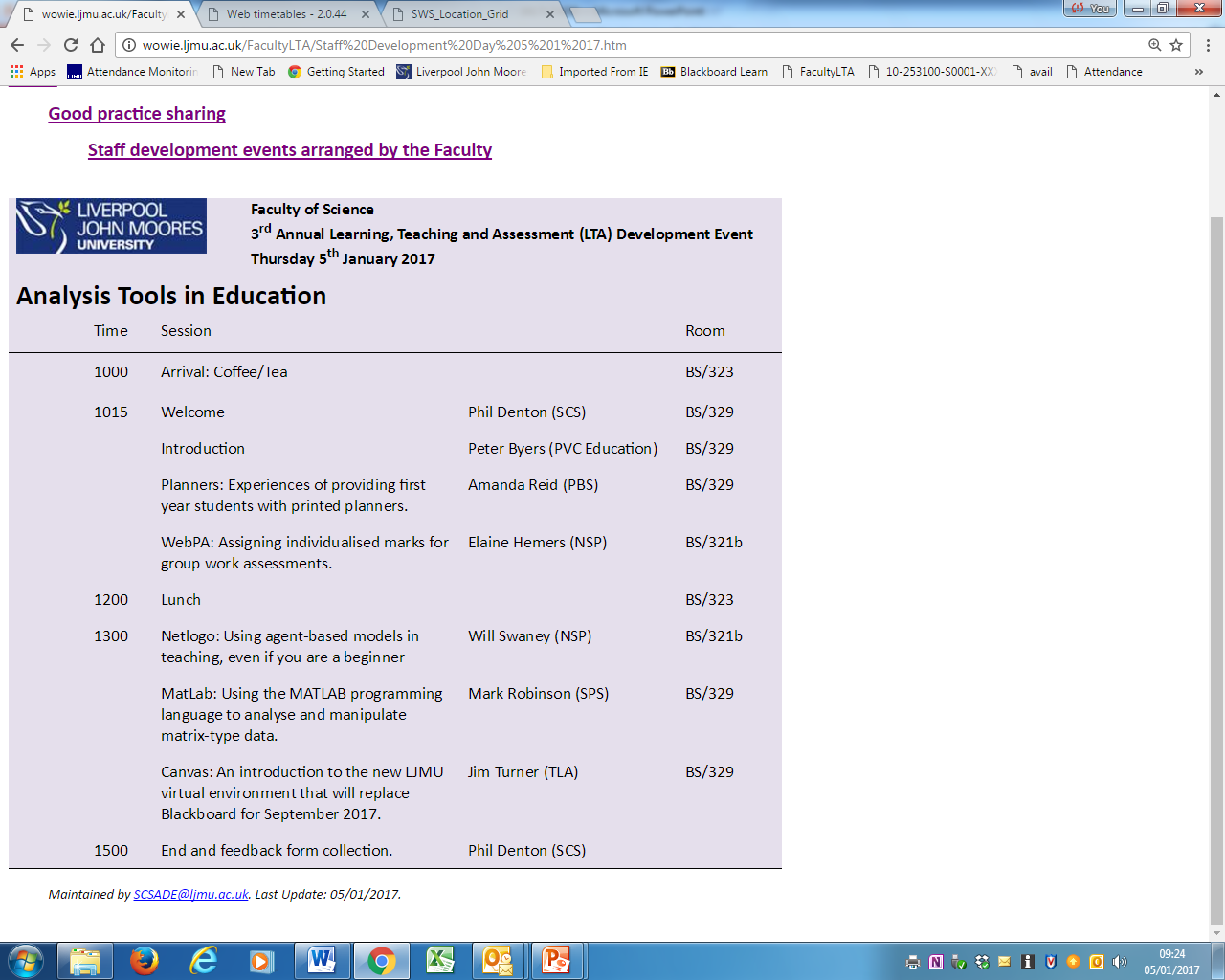 5